Linac/Preacc Operation (Dec 6 – Dec 12, 2024)
PREACC (0 min)
LINAC (1 hrs 46 min)
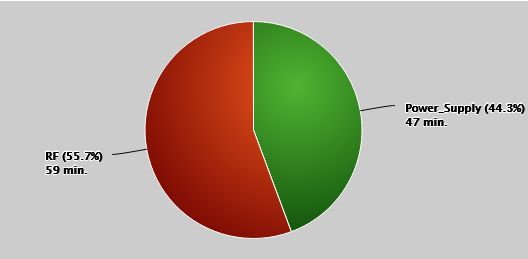 25.5 mA on D7TOR, 92% efficiency.
Notable Events: 
MEBT Buncher Tomco Over Duty trips – traced to a bad cable, permanent repair to come. 
Driver swap at LRF2
Autosteer Issues – needed to tune up
12/13/2024
Erin Chen | AD 9 o’clock Meeting
1